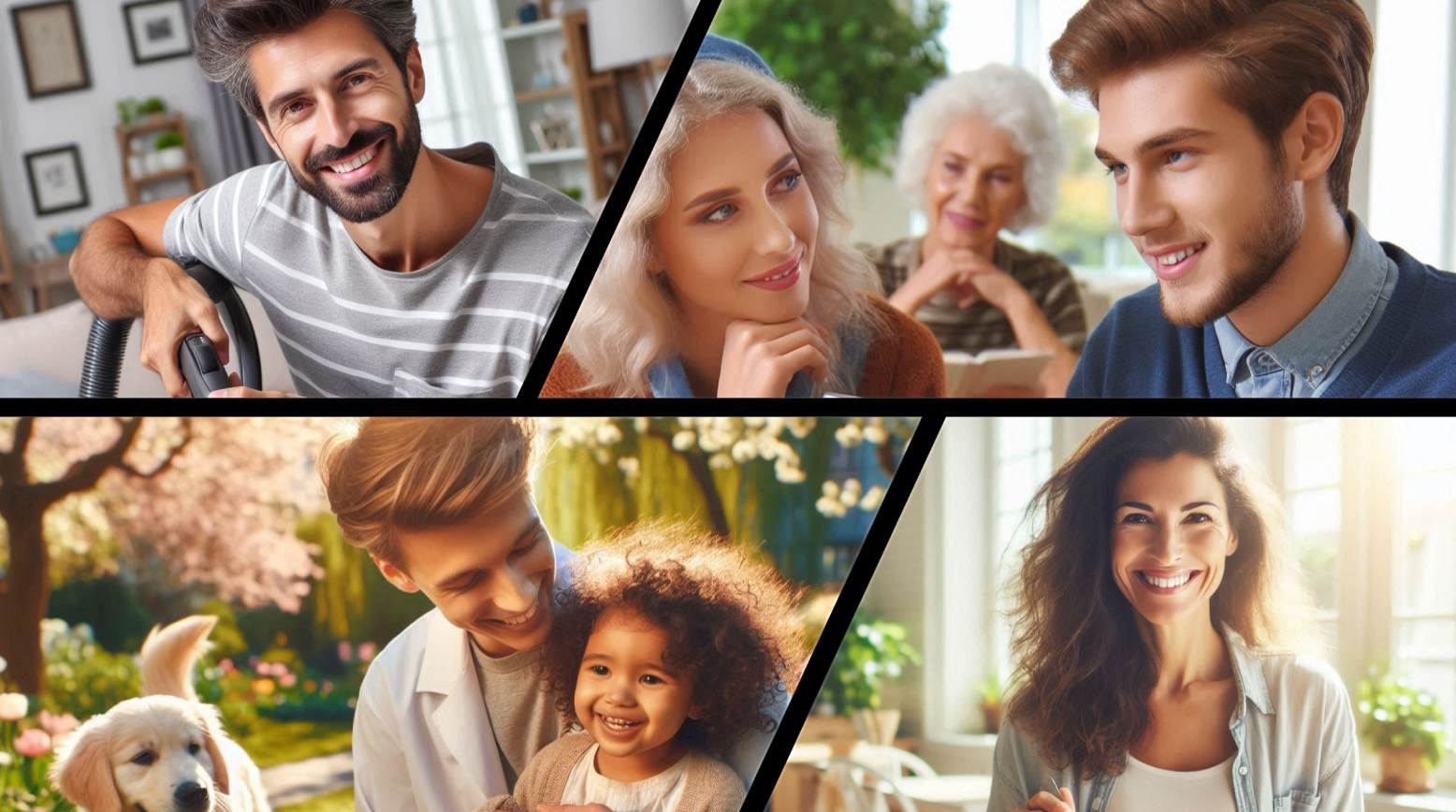 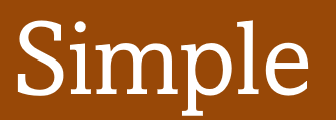 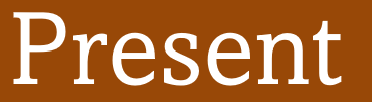 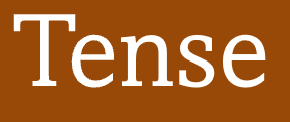 Question Formation
Simple Present Tense Question Formation Presentation  © 2025 by Tiffany Kearns is licensed under CC BY-NC-SA 4.0. 
To view a copy of this license, visit https://creativecommons.org/licenses/by-nc-sa/4.0/
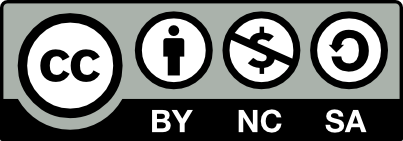 [Speaker Notes: This video will review question formation for the simple present tense.]
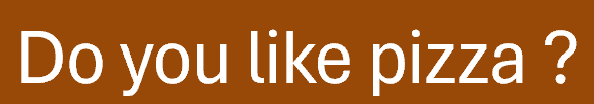 Do you like pizza ?
Yes
or
No
?
Questions
/
Do I
Do you
Do we
Do they
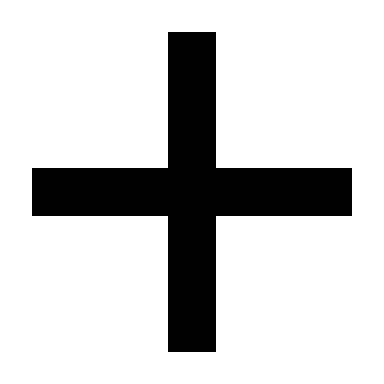 Main verb (base form)
Does she
Does he
Does it
Main verb (base form)
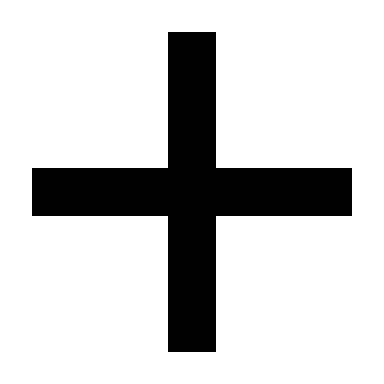 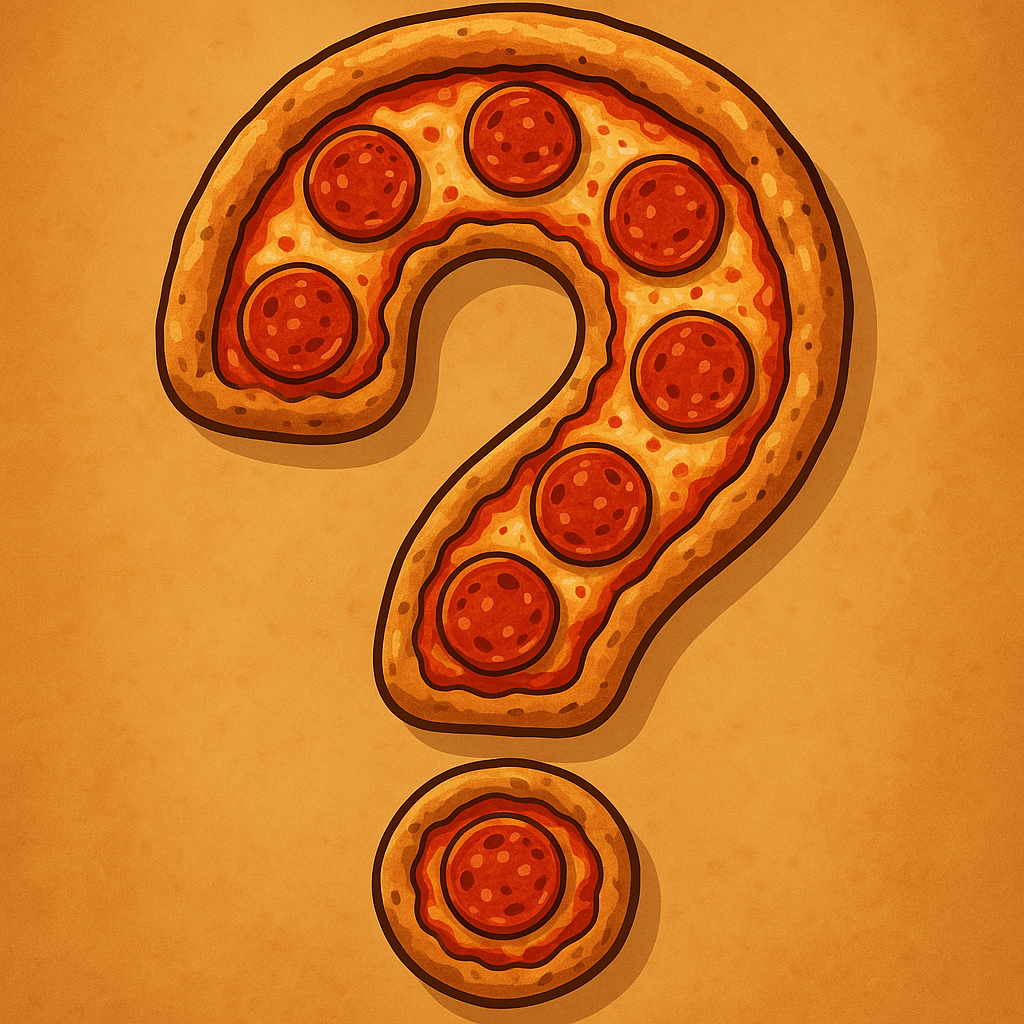 [Speaker Notes: -Do you like pizza? Yes or No? When forming yes/no questions, use do for the subjects I, you, we and they. Use does for the subjects she, he, and it. Then, follow with the main verb in the base form.]
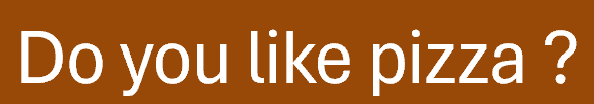 Short Answer
Question
Yes, I do.
No, I don’t.
_______
Yes, we do.
No, we don’t.
Do we like pizza?
_______
Yes, they do.
No, they don’t.
Do they like pizza?
_______
Yes, he does.
No, he doesn’t.
Does he like pizza?
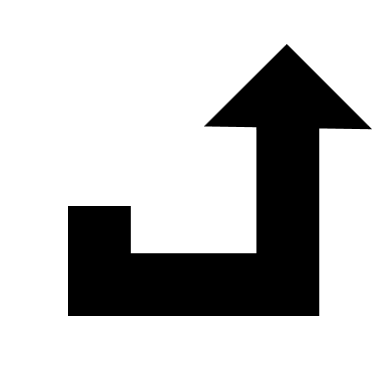 Yes, she does.
No, she doesn’t.
Does she like pizza?
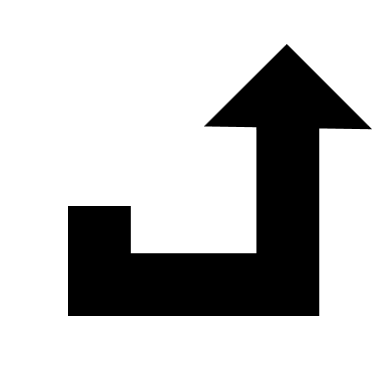 Does he likes pizza?
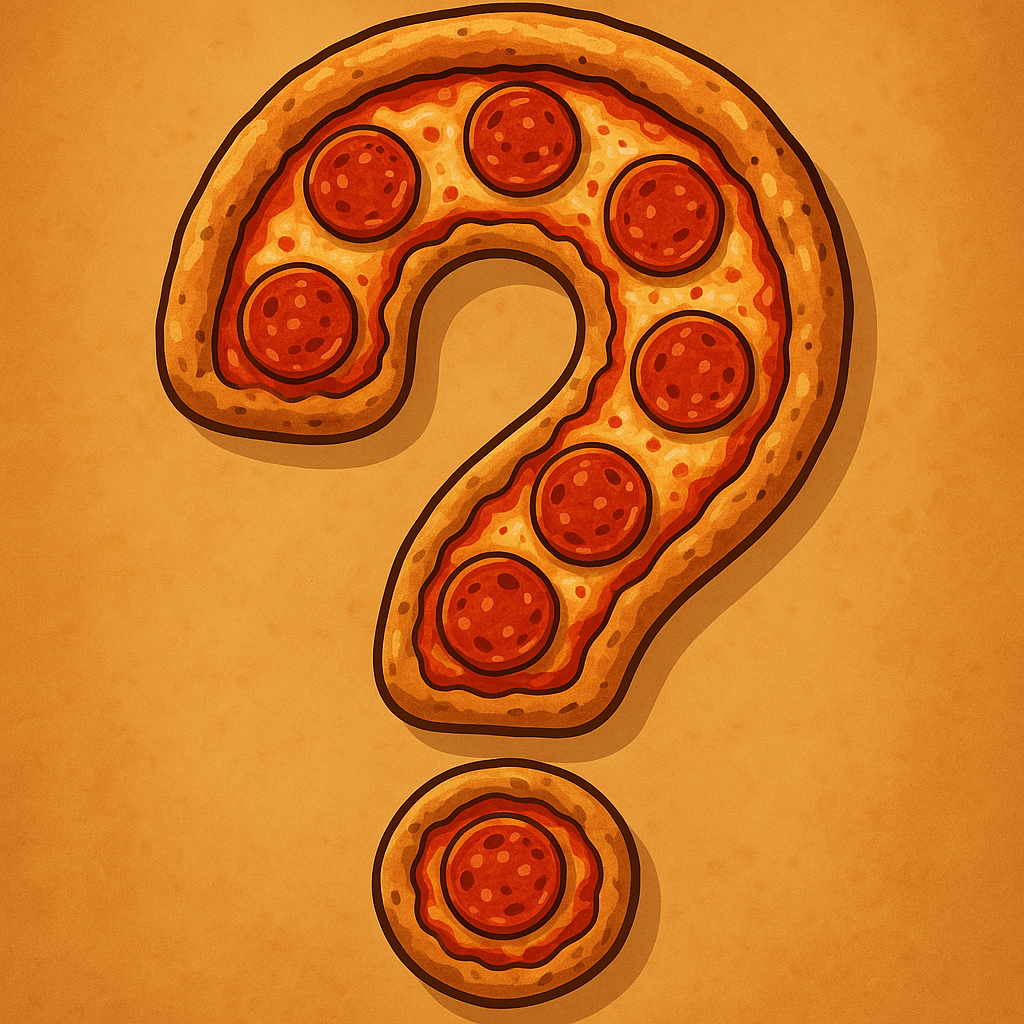 [Speaker Notes: Do you like pizza? Let’s see more examples: Do we like pizza? Do they like pizza? Remember to use the base form of the main verb. We can answer with Yes, I do or No, I don’t.  Yes, we do. Or No, we don’t.  and Yes, they do or No, they don’t. But what about this: Does he like pizza? Does she like pizza?  Yes he does. Or no he doesn’t.  Yes she does, or No she doesn’t. Notice that for the third person singular he and she, the main verb does not have an ‘s’ in question form. The ‘s’ is part of ‘does’. It would be incorrect to write Does he likes pizza?]
Information Questions
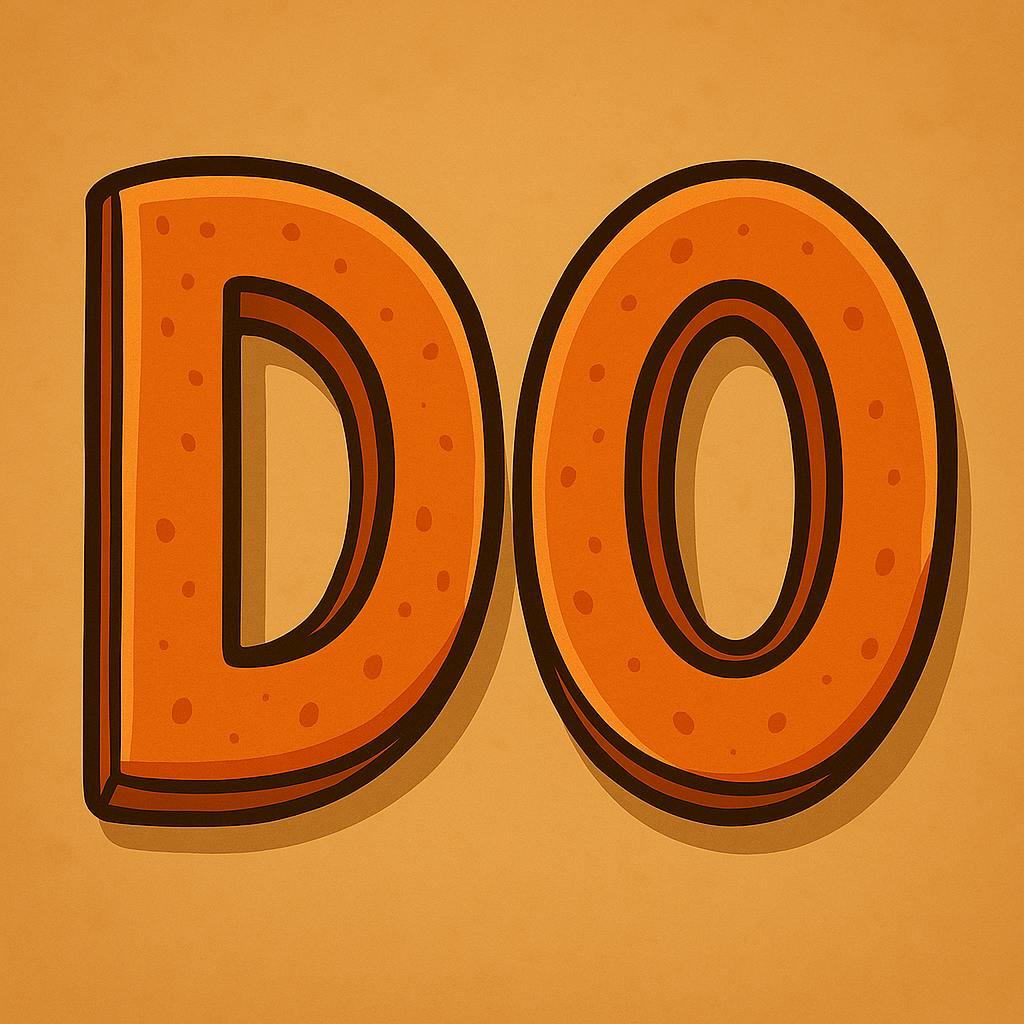 Subject
Question Word
do/does
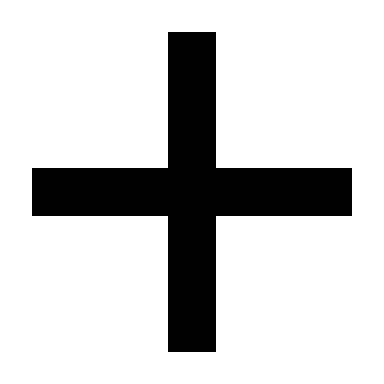 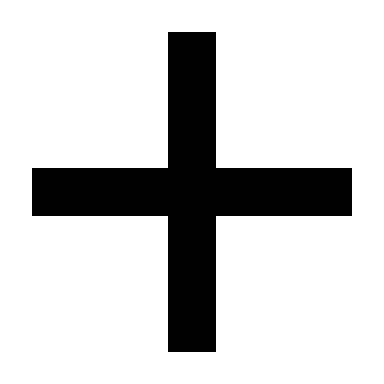 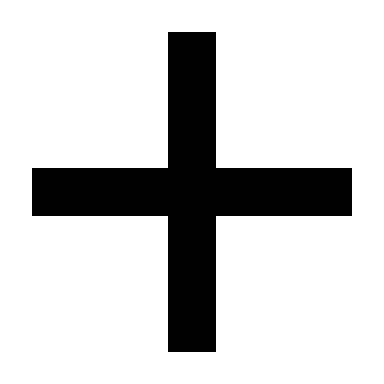 Main Verb
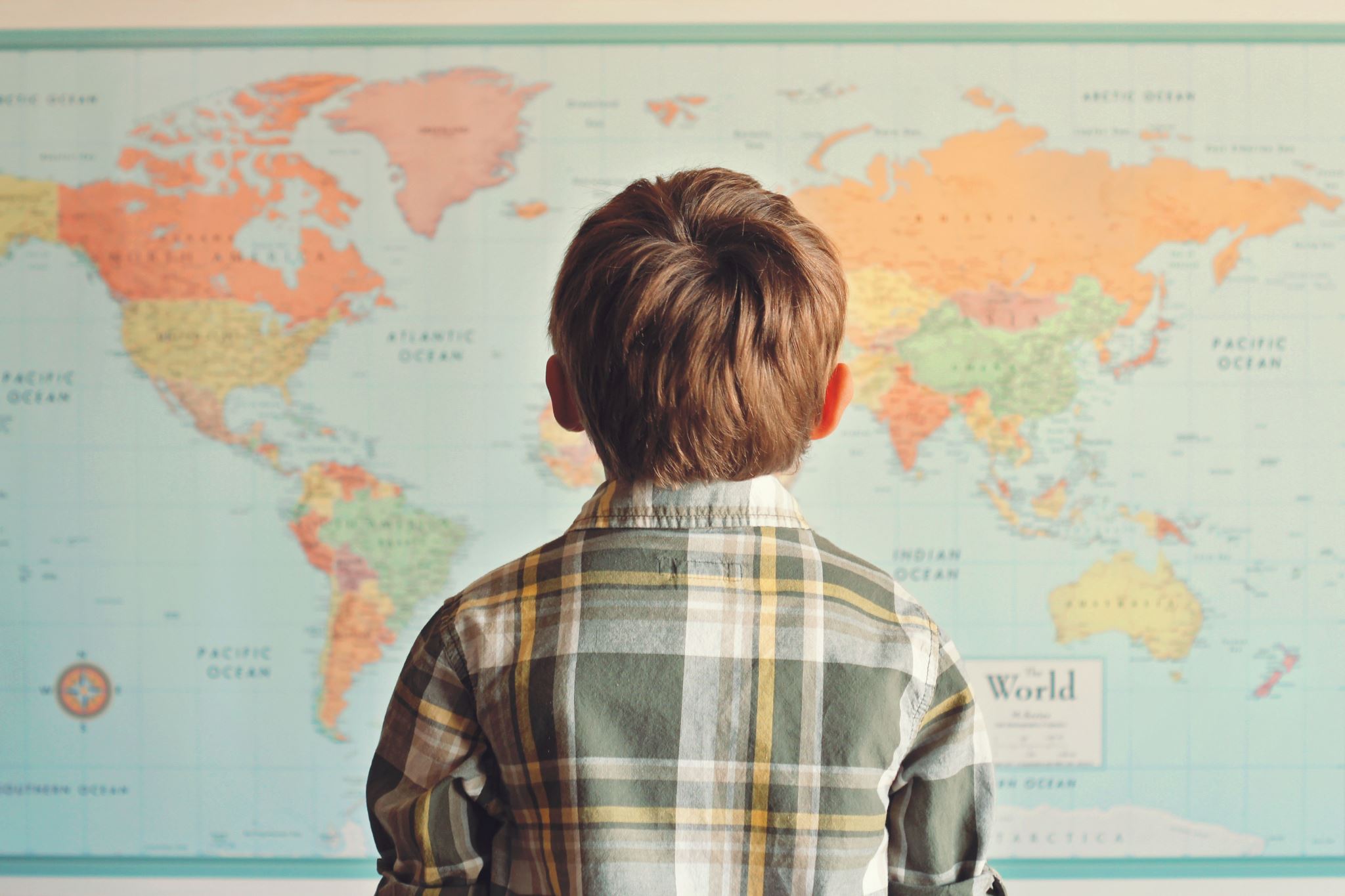 you
do
live?
Where
rabbits
do
What
eat?
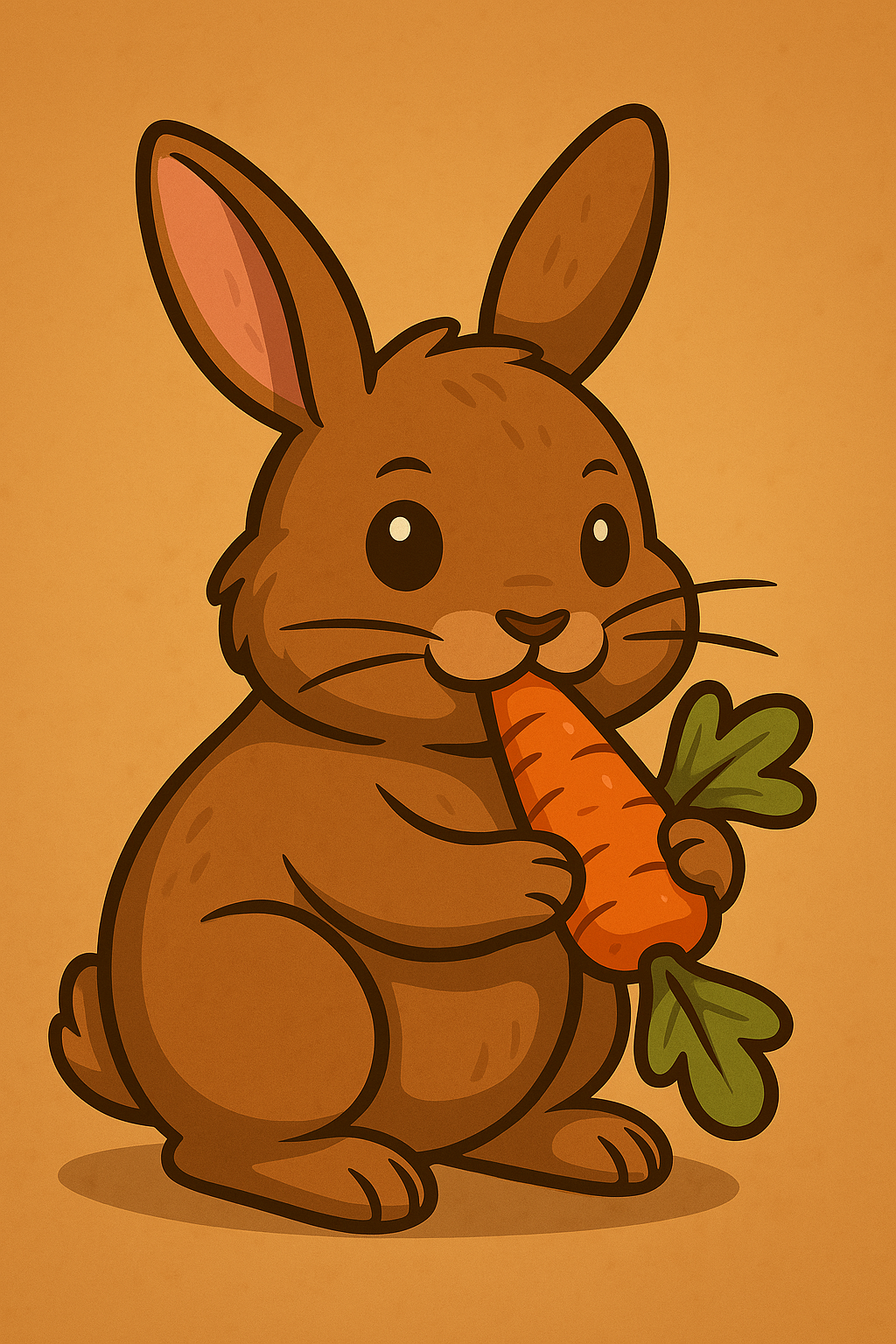 Mei
study?
does
When
the bus
arrive?
does
What time
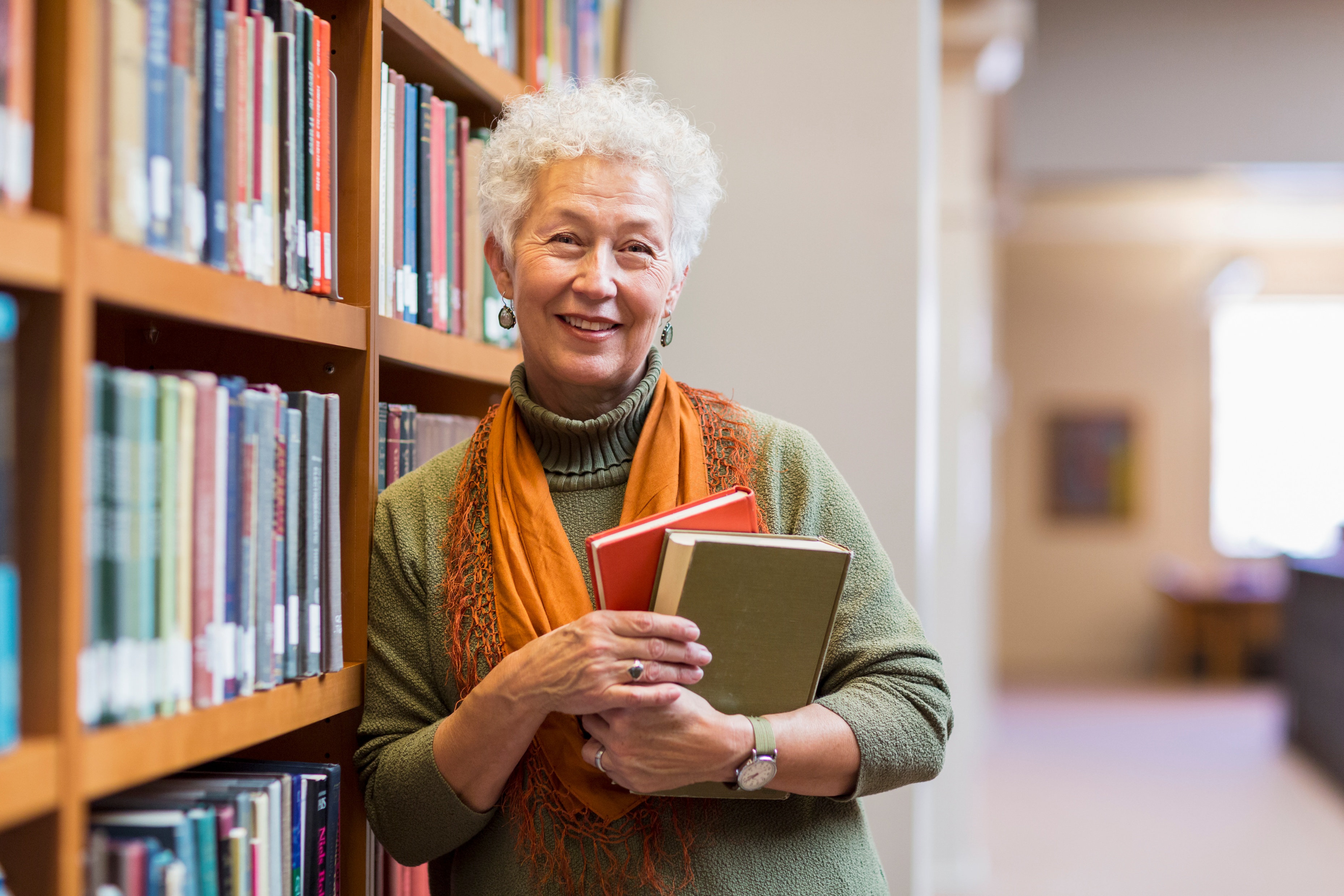 [Speaker Notes: - Now, let’s review information questions in the simple present with the verb –do. Question words include: -Where, What, When, and What Time
After the question word, we use do or does, then the subject and then the base form of the main verb. For example:  Where do you live? What do rabbits eat? When does Mei study? What time does the bus arrive?]
Long Answer
Question
I live in Port Moody.
Where do you live?

What do rabbits eat?

When does Mei study?

What time does the bus arrive?
Rabbits eat carrots.
Mei studies in the morning.
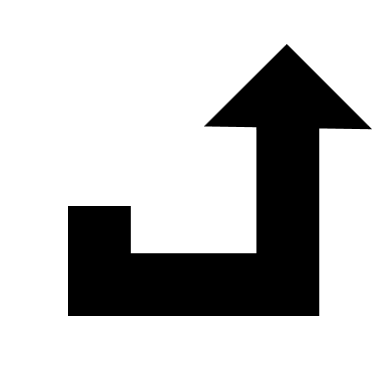 It arrives at eight o’clock.
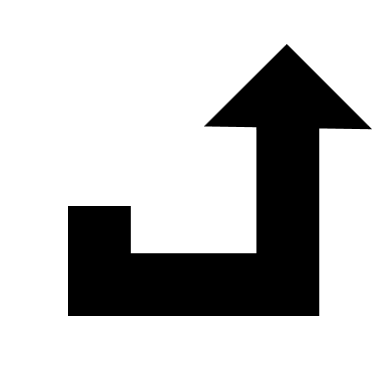 [Speaker Notes: With information questions, the answer is often longer -because it is giving information. Let’s look at some answers to the previous questions. Where do you live?  I live in Port Moody. What do rabbits eat? Rabbits eat carrots. When does Mei study?  Mei studies in the morning. What time does the bus arrive?  It arrives at eight o’clock. Again, notice how the 3rd person singular subjects have an ‘s’ on the main verb in the answer, but not in the question. The ‘s’ is part of ‘does’ in the question.]
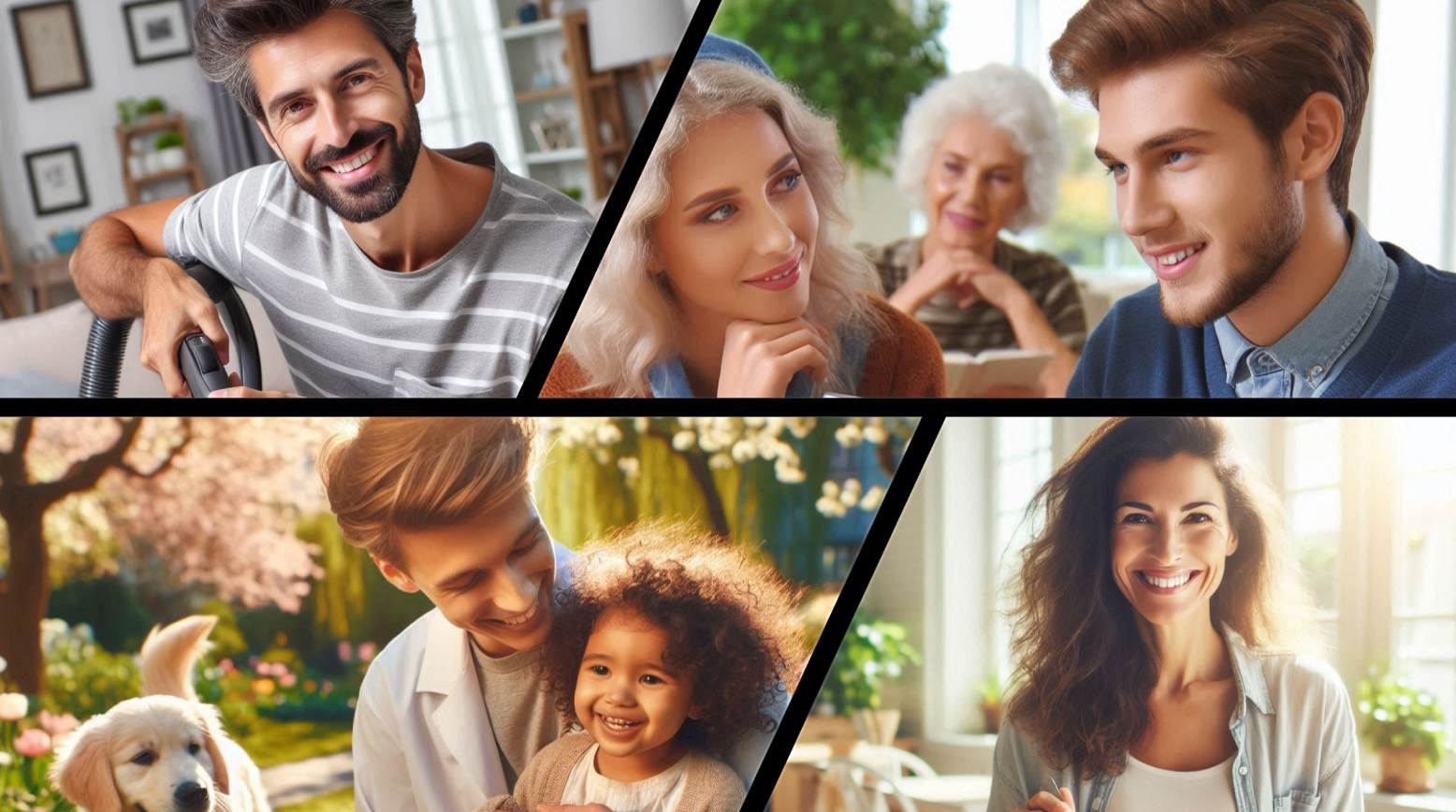 Do you like pizza?
What do you like on it?
Where do you order from?
Simple Present Tense Question Formation Presentation  © 2025 by Tiffany Kearns is licensed under CC BY-NC-ND 4.0. 
To view a copy of this license, visit https://creativecommons.org/licenses/by-nc-nd/4.0/
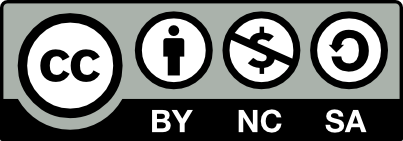 [Speaker Notes: So, I’m still wondering – Do you like pizza? What do you like on it? And where do you order it from? Thanks for watching!]